Možnosti distanční výuky
Základy algebry a aritmetiky – předmět IMAp02 (jaro 2020)
Katedra matematiky PdF MU
doc. RNDR. Jaroslav Beránek, CSc.
Mgr. Jitka Panáčová, Ph.D.
Mgr. Petra Bušková
Binární operace určené tabulkou
Základy algebry a aritmetiky – předmět IMAp02 (jaro 2020)
Katedra matematiky PdF MU
doc. RNDR. Jaroslav Beránek, CSc.
Mgr. Jitka Panáčová, Ph.D.
Mgr. Petra Bušková
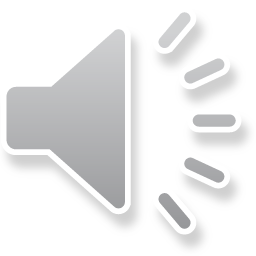 Prezentace č. 6
Binární operace dané tabulkou
Uvažujme binární operaci ○ v množině M zapsanou pomocí operační tabulky, viz příklad:
Příklad 1: Je dána množina M = {a, b, c} a operace ○ v množině M daná tabulkou. Určete vlastnosti operace ○. Pokud existuje neutrální nebo agresivní prvek, určete je. K jednotlivým prvkům stanovte prvky inverzní, pokud existují. Rozhodněte o typu algebraické struktury (M, ○).

a)
řádek     sloupec     výsledek operace

                                        a  ○  a  =  b
			       a  ○  b  =  c
			       c  ○  b  =  b
hlavní diagonála
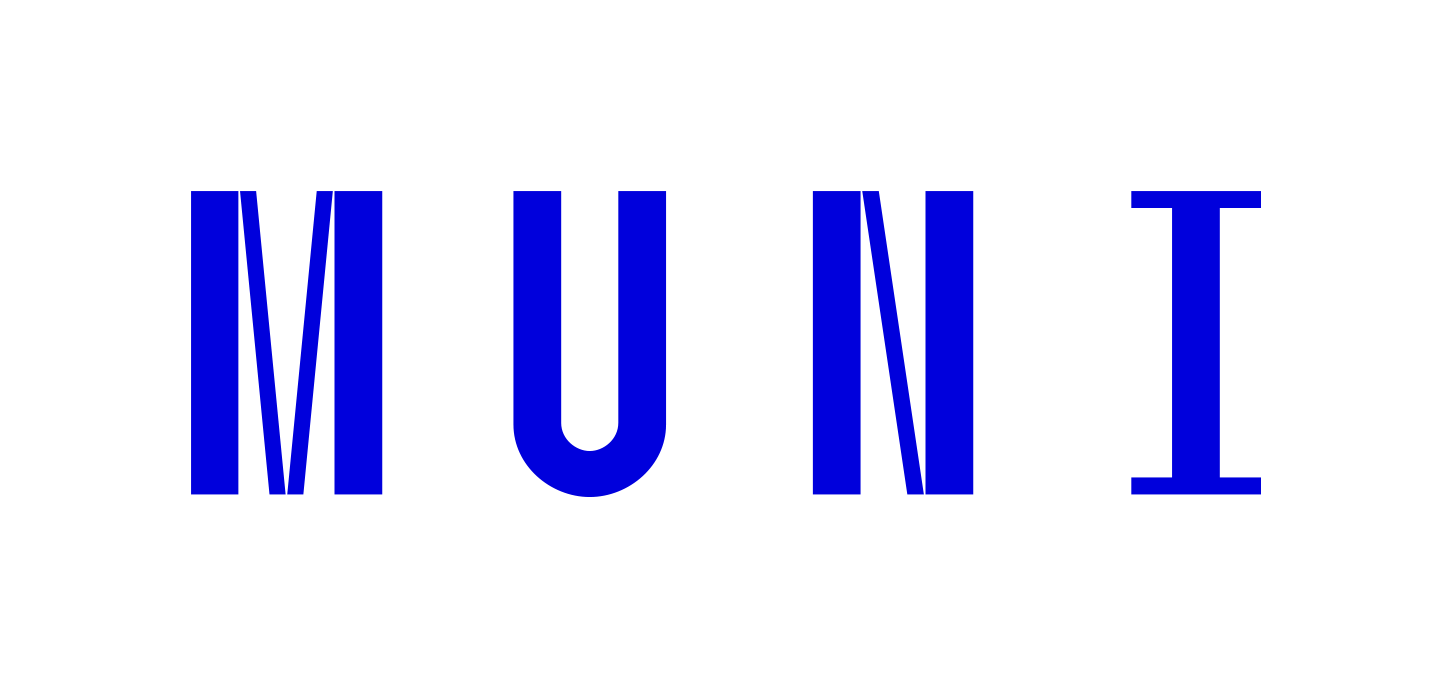 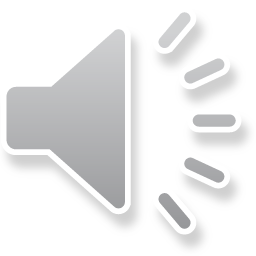 Binární operace dané tabulkou
ND    tabulka je celá vyplněna prvky množiny M
A       z tabulky obvykle nepoznáme (určíme z definice nebo ze    
               vztahu  A ⇒ (ZR ⇔ EI)
K       prvky tabulky, která je celá vyplněna prvky množiny M,      
               jsou souměrně rozloženy podle hl. diagonály
EN    alespoň jeden řádek a jeden sloupec jsou stejné jako   
               záhlaví tabulky
EI      každý řádek a každý sloupec obsahuje neutrální prvky tak, 
      že ve všech řádcích a všech sloupcích existují takové, že  
      jsou rozloženy podle hlavní diagonály
ZR     každý řádek a každý sloupec obsahují všechny prvky    
               množiny M
a)                   M = {a, b, c}
A   ⇒   (ZR   ⇔   EI)
0     1        0       0       1
inverzní prvky
(M, ○) komutativní grupoid
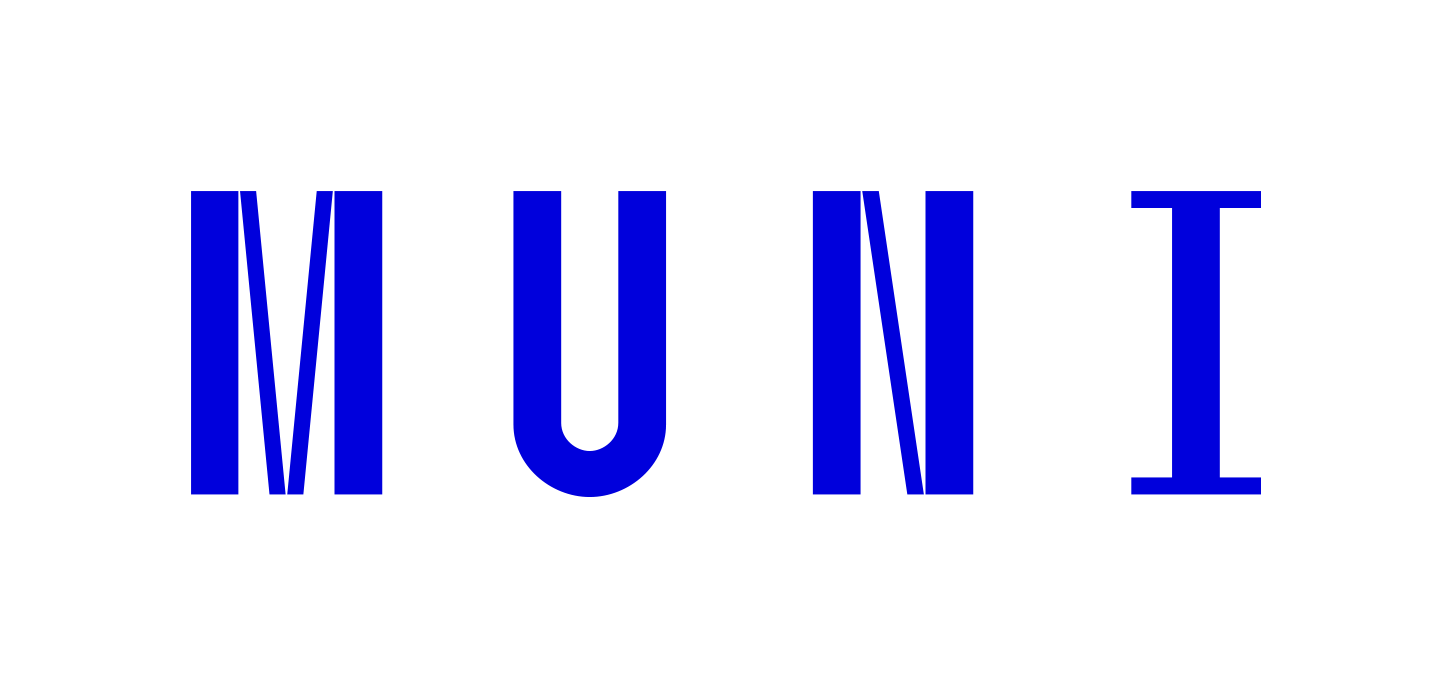 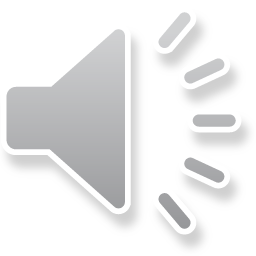 Binární operace dané tabulkou
ND    tabulka je celá vyplněna prvky množiny M
A       z tabulky obvykle nepoznáme (určíme z definice nebo ze    
               vztahu  A ⇒ (ZR ⇔ EI)
K       prvky tabulky, která je celá vyplněna prvky množiny M,      
               jsou souměrně rozloženy podle hl. diagonály
EN    alespoň jeden řádek a jeden sloupec jsou stejné jako   
               záhlaví tabulky
EI      každý řádek a každý sloupec obsahuje neutrální prvky tak, 
      že ve všech řádcích a všech sloupcích existují takové, že  
      jsou rozloženy podle hlavní diagonály
ZR     každý řádek a každý sloupec obsahují všechny prvky    
               množiny M
b)       M = {a, b, c}
ND  ⋀   A   ⋀   K   ⋀   EN   ⋀    EI   ⋀  ZR
A   ⇒   (ZR   ⇔   EI)
0     1        1       0       0
(M, ○)  grupoid s vlasností ZR
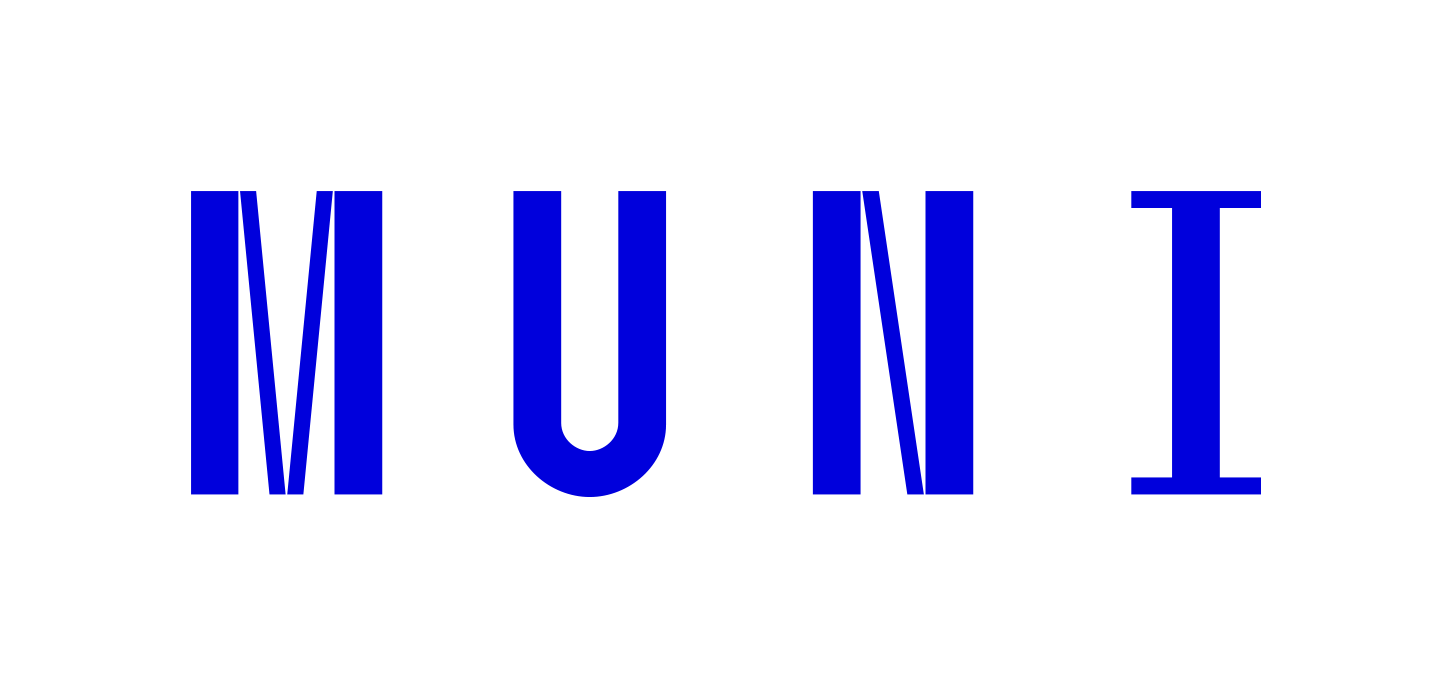 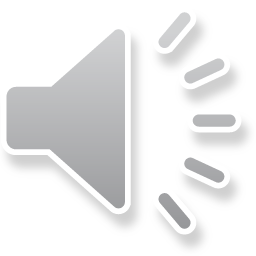 Binární operace dané tabulkou
ND    tabulka je celá vyplněna prvky množiny M
A       z tabulky obvykle nepoznáme (určíme z definice nebo ze    
               vztahu  A ⇒ (ZR ⇔ EI)
K       prvky tabulky, která je celá vyplněna prvky množiny M,      
               jsou souměrně rozloženy podle hl. diagonály
EN    alespoň jeden řádek a jeden sloupec jsou stejné jako   
               záhlaví tabulky
EI      každý řádek a každý sloupec obsahuje neutrální prvky tak, 
      že ve všech řádcích a všech sloupcích existují takové, že  
      jsou rozloženy podle hlavní diagonály
ZR     každý řádek a každý sloupec obsahují všechny prvky    
               množiny M
c)        M = {a, b, c}
A   ⇒   (ZR   ⇔   EI)
0     1        0       0       1
inverzní prvky
(M, ○) algebraická struktura
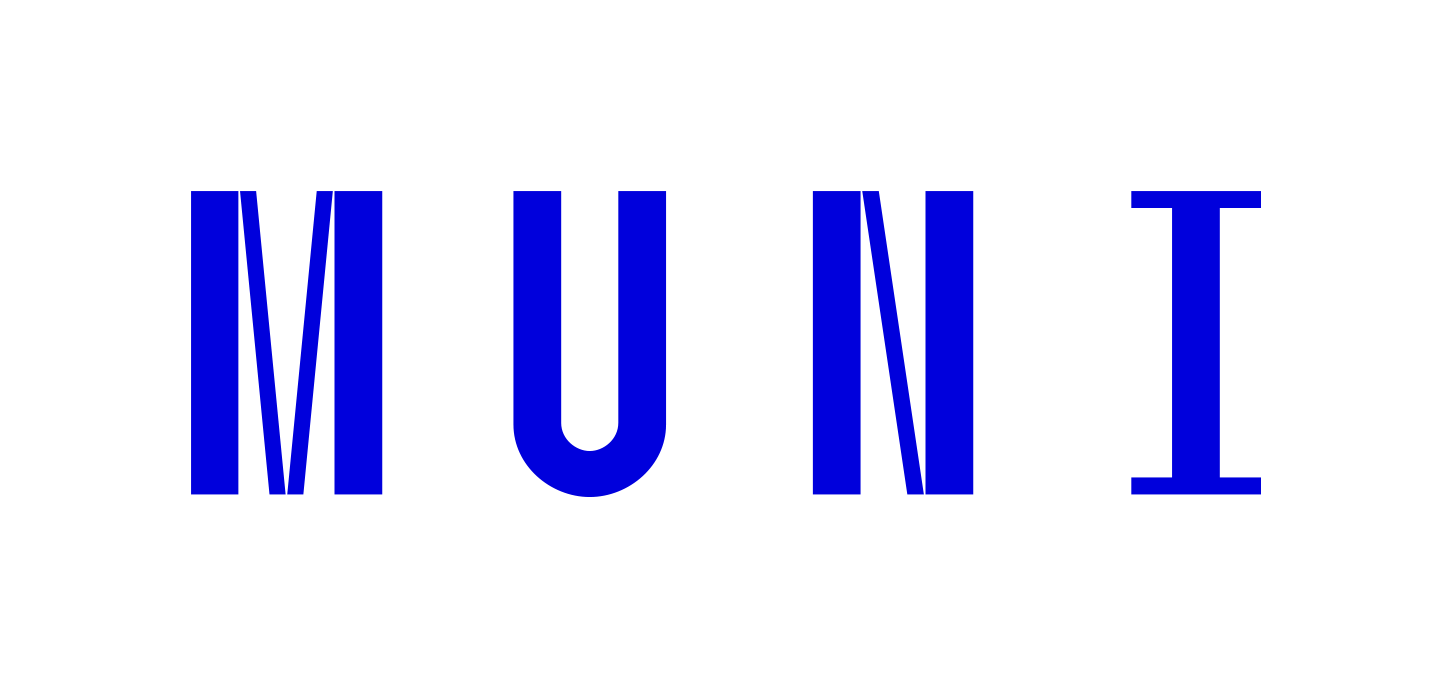 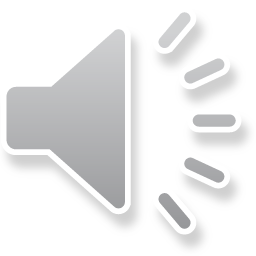 Binární operace dané tabulkou
ND    tabulka je celá vyplněna prvky množiny M
A       z tabulky obvykle nepoznáme (určíme z definice nebo ze    
               vztahu  A ⇒ (ZR ⇔ EI)
K       prvky tabulky, která je celá vyplněna prvky množiny M,      
               jsou souměrně rozloženy podle hl. diagonály
EN    alespoň jeden řádek a jeden sloupec jsou stejné jako   
               záhlaví tabulky
EI      každý řádek a každý sloupec obsahuje neutrální prvky tak, 
      že ve všech řádcích a všech sloupcích existují takové, že  
      jsou rozloženy podle hlavní diagonály
ZR     každý řádek a každý sloupec obsahují všechny prvky    
               množiny M
d)        M = {a, b, c}
?
A   ⇒   (ZR   ⇔   EI)
0     1        1       1       1
1
inverzní prvky
?
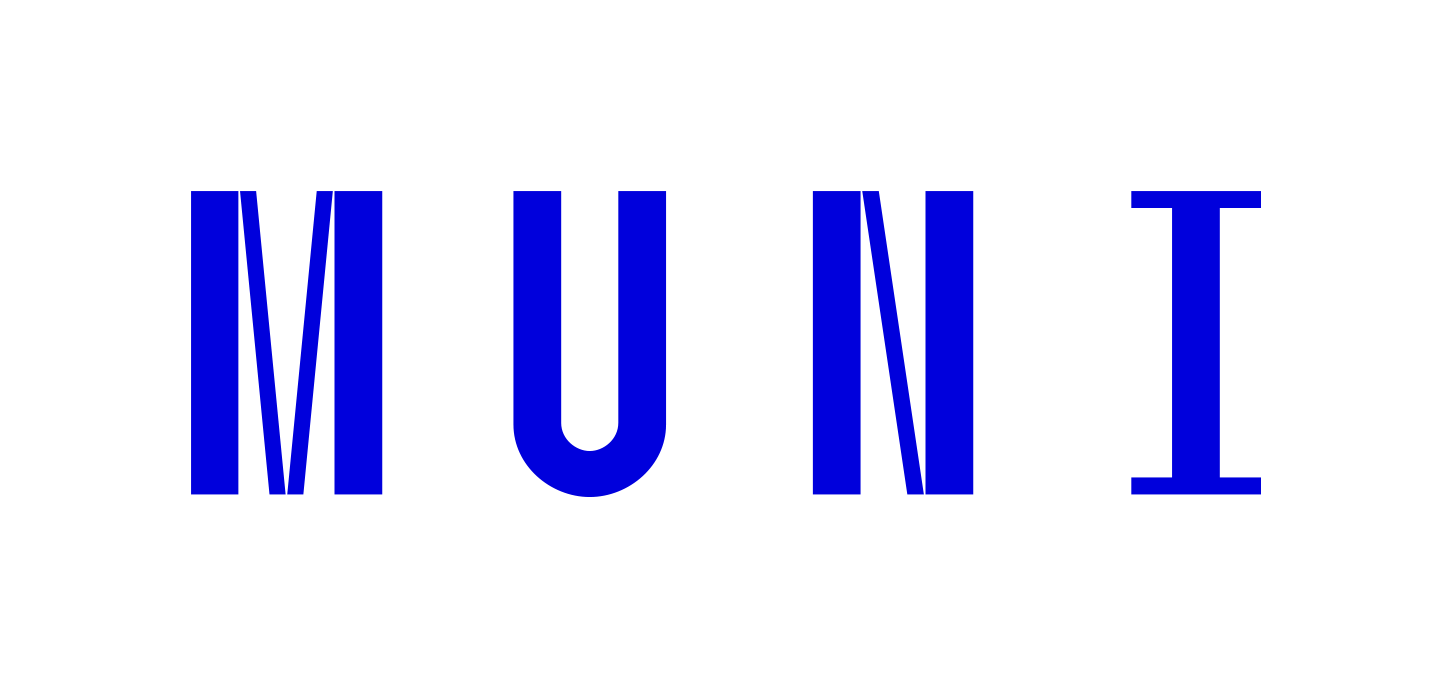 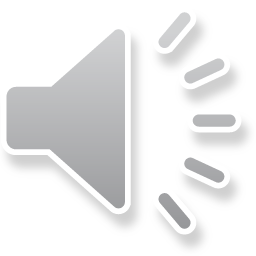 Problém asociativity
Platí    A   ⇒   (ZR   ⇔   EI)                                                                  
	           0     1        1       0       0
                   0     1        0       0       1

Má-li operace ○ právě jednu z vlastností ZR, EI, pak není A.
ZR  ⋀   EI ⇒ A
ZR  ⋀   EI ⇒ A
2)    Jestliže operace ○ má nebo nemá současně obě z vlastností ZR, EI, může nebo 	nemusí být A.
A   ⇒   (ZR   ⇔   EI)
0     1        1       1       1
1       1       1       1
0     1        0       1       0
1     1        0       1       0
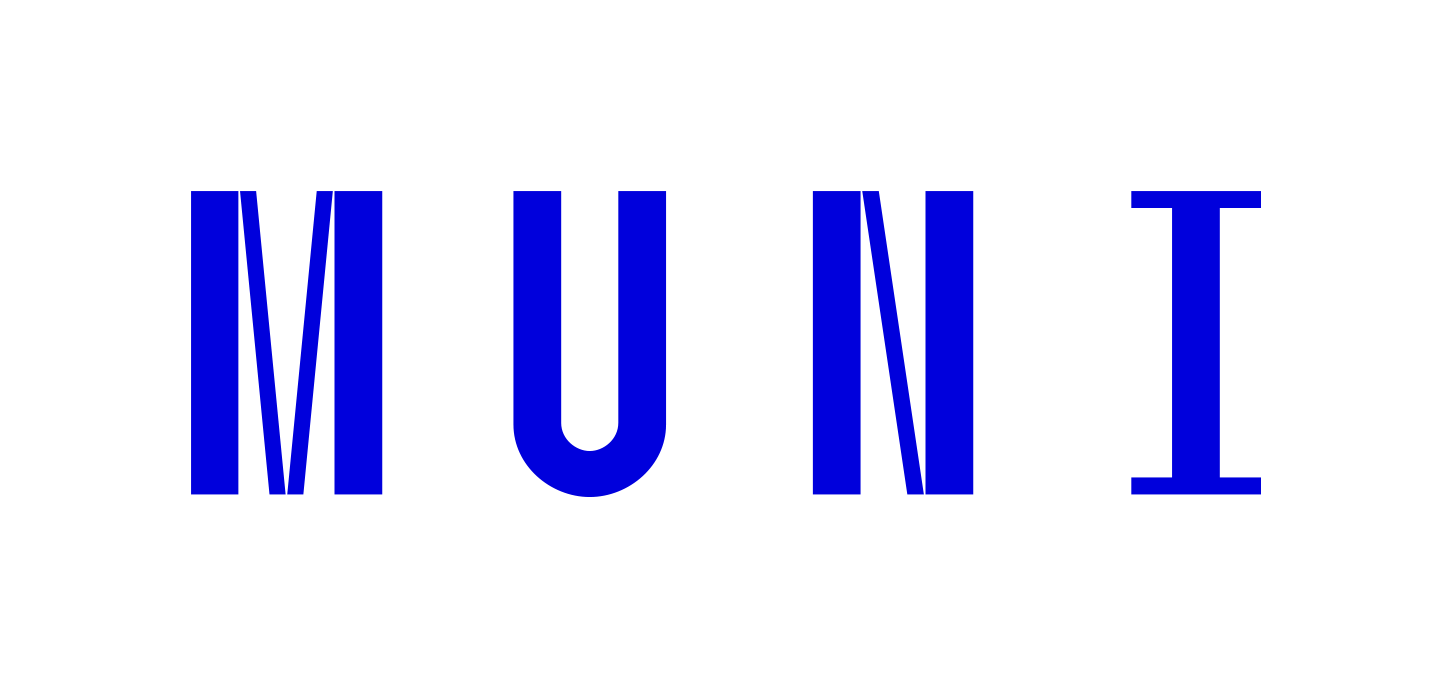 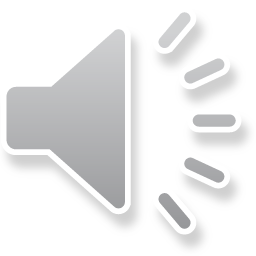 Problém asociativity
2)    Jestliže operace ○ má nebo nemá současně obě z vlastností ZR, EI, může nebo 	nemusí být A.





Vlastnost asociativity vyšetříme přímo z definice:
	(∀ a, b, c ϵ M)[(a ○ b) ○ c = a ○ (b ○ c)] ∼   abc
A   ⇒   (ZR   ⇔   EI)
0     1        1       1       1
1       1       1       1
0     1        0       1       0
1     1        0       1       0
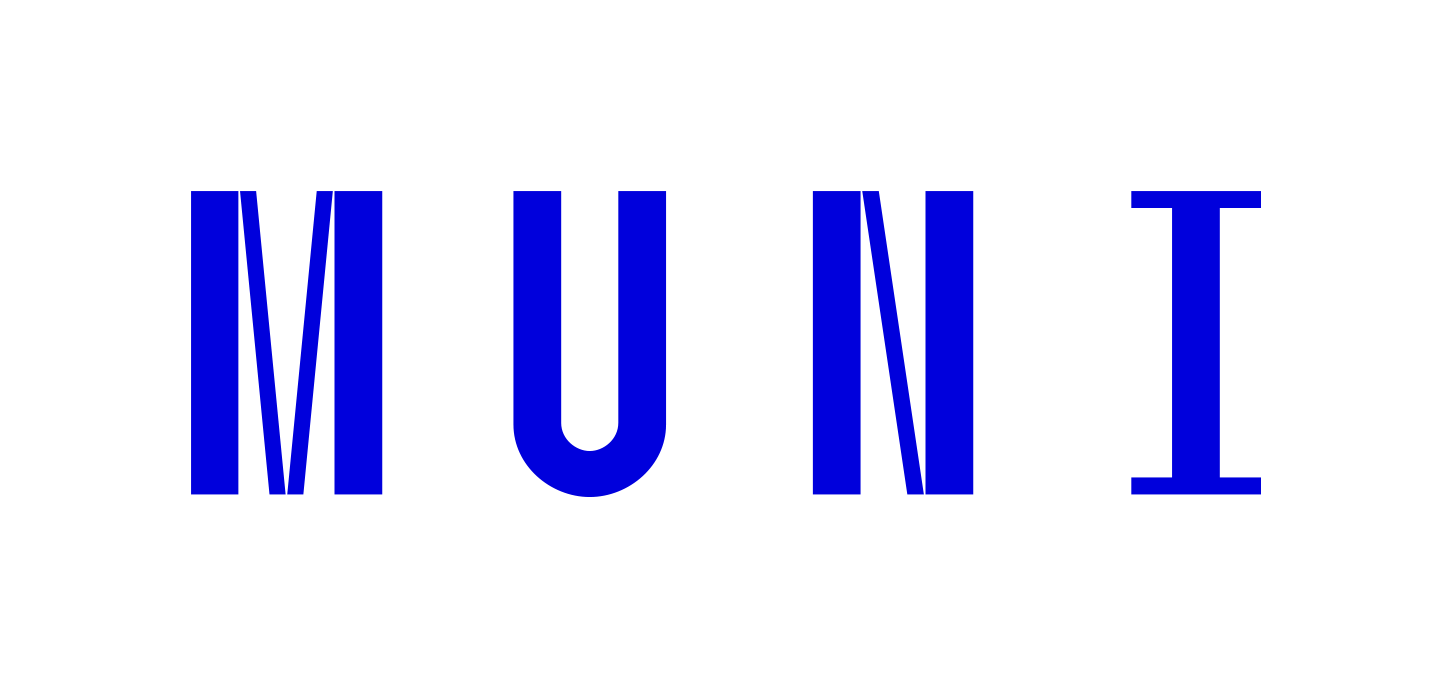 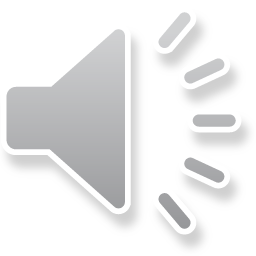 Problém asociativity
2) Vlastnost asociativity vyšetříme přímo z definice:
	(∀ a, b, c ϵ M)[(a ○ b) ○ c = a ○ (b ○ c)] abc (trojice)
		          [(b ○ c) ○ c = b ○ (c ○ c)]  bcc (trojice)
		          [(c ○ a) ○ a = c ○ (a ○ a)]  caa (trojice)

Existuje celkem 27 možností trojic:
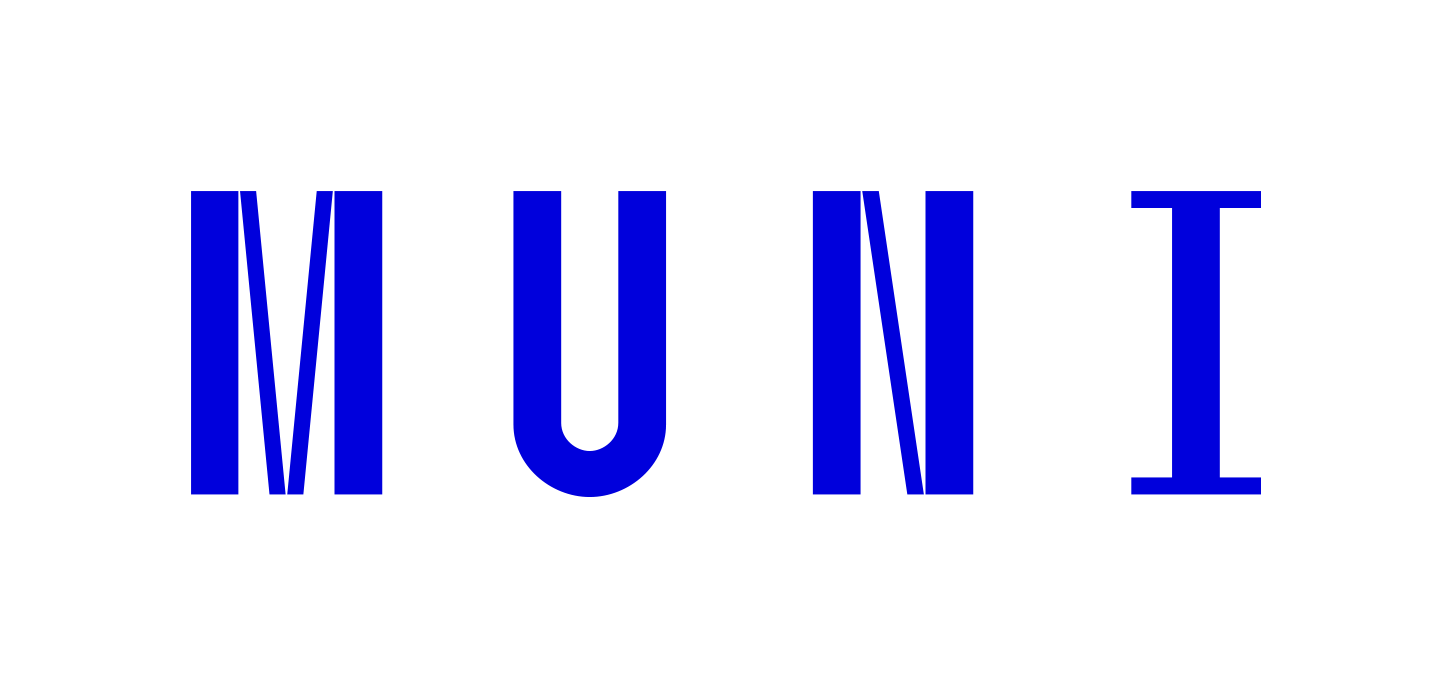 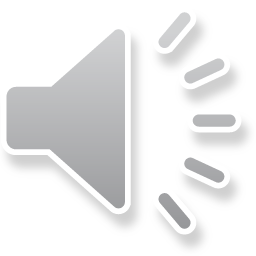 Binární operace dané tabulkou
d)        M = {a, b, c}    vyšetřujeme A ?
aaa: (a ○ a) ○ a  =  a ○ (a ○ a)                      bbb: (b ○ b) ○ b  =  b ○ (b ○ b)                          
             b   ○  a     =  a  ○   b                                            a   ○  b     =  b  ○   a
                  c          =         c      A				c        =        c      A
Tímto způsobem bychom měli vyšetřit všech 27 trojic z tabulky výše, ale tato cesta je příliš zdlouhavá. Existují nějaká pravidla, jak zredukovat tento počet?
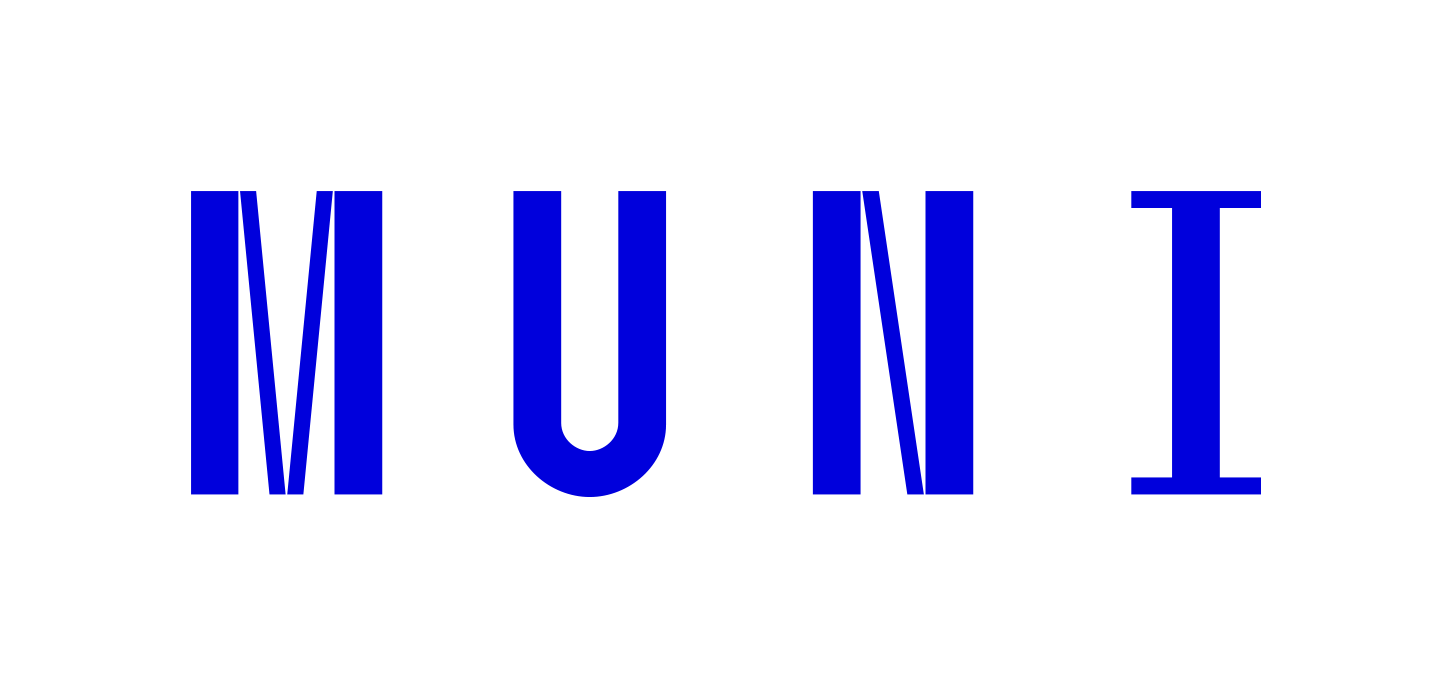 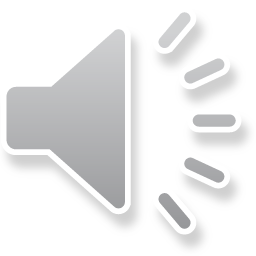 Ke snížení počtu možností pro vyšetření asociativity nám pomohou tato pomocná pravidla:
Jestliže alespoň jeden z prvků a, b, c ∈ M je neutrálním prvkem množiny M vzhledem k operaci ○ pak trojice abc splňuje asociativnost operace ○ v množině M.
Jestliže operace ○ je v množině M komutativní, pak každá trojice aaa splňuje asociativnost operace ○ v množině M.
Jestliže alespoň jeden z prvků a, b, c ∈ M je agresívním prvkem množiny M vzhledem k operaci ○, pak trojice abc splňuje asociativnost operace ○ v množině M.
d)
1. e = c (neutrální prvek)
2.  K 
3. agresivní prvek neexistuje
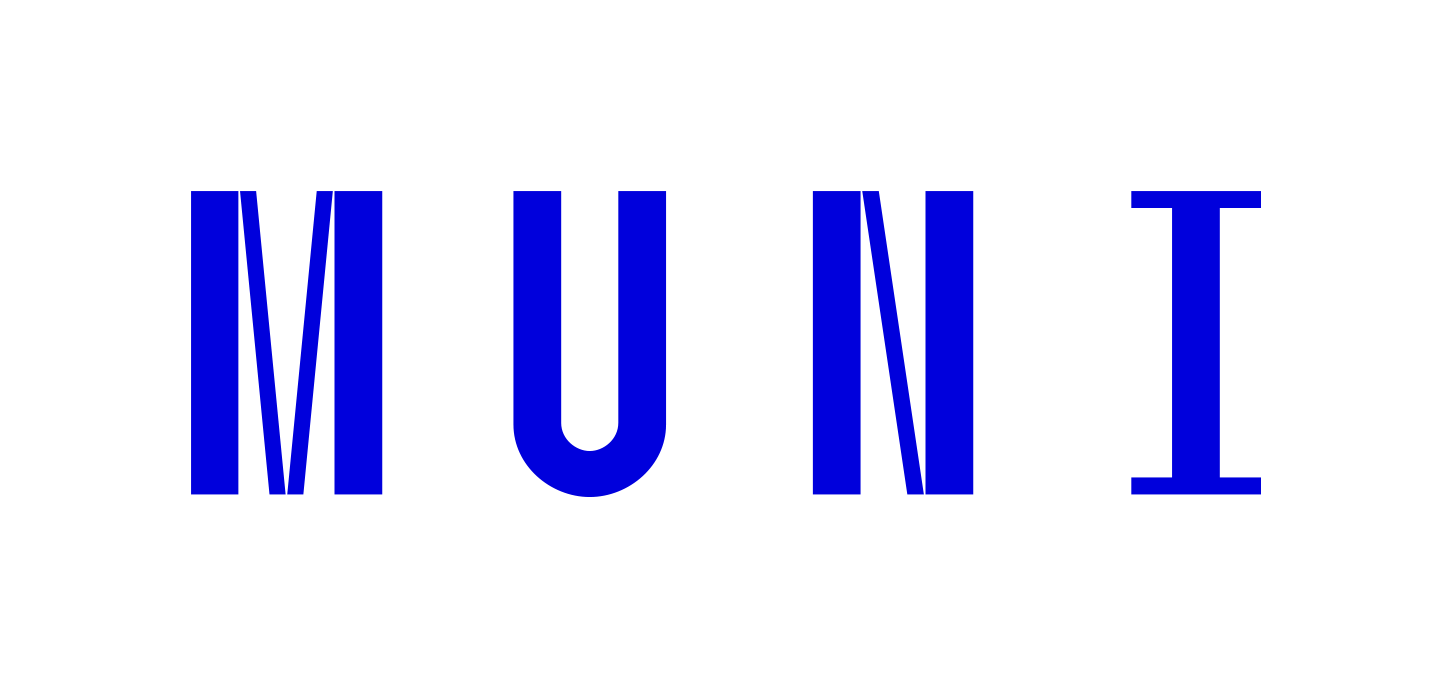 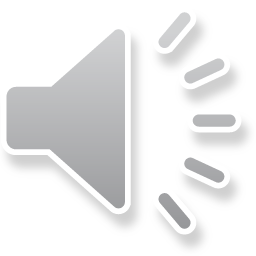 Zůstalo celkem 6 trojic: aab, aba, baa, abb, bab, bba, u kterých je třeba vyšetřit asociativitu dle definice, tj. (∀ a, b, c ϵ M)[(a ○ b) ○ c = a ○ (b ○ c)]. 

d)
aab: (a ○ a) ○ b  =  a ○ (a ○ b)
	  b ○ b =  a ○ c
                          a = a      A 
aba: (a ○ b) ○ a  =  a ○ (b ○ a)
	  c ○ a =  a ○ c
                          a = a      A 
baa: (b ○ a) ○ a  =  b ○ (a ○ a)
	  c ○ a =  b ○ b
                          a = a      A
abb: (a ○ b) ○ b  =  a ○ (b ○ b)
	  c ○ b =  a ○ a
                          b = b      A 
bab: (b ○ a) ○ b  =  b ○ (a ○ b)
	  c ○ b =  b ○ c
                          b = b      A 
bba: (b ○ b) ○ a  =  b ○ (b ○ a)
	  a ○ a =  b ○ c
                          b = b      A
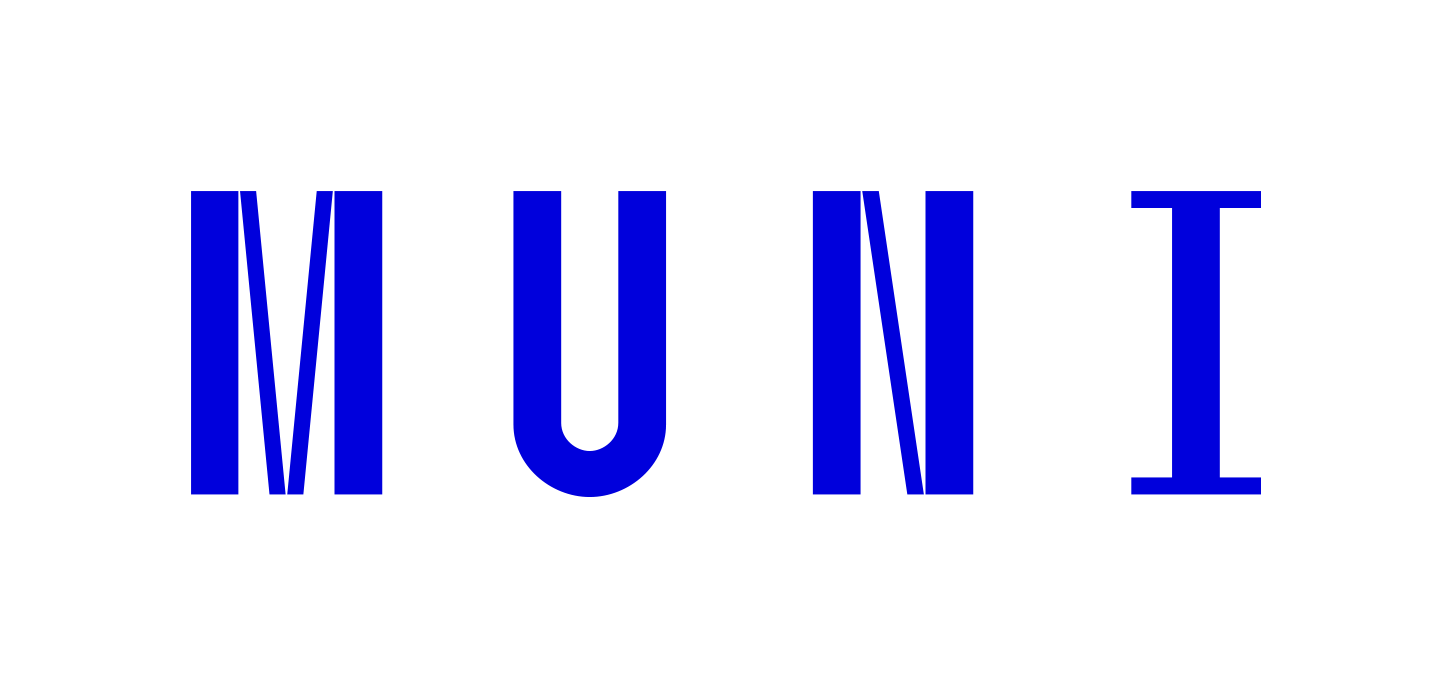 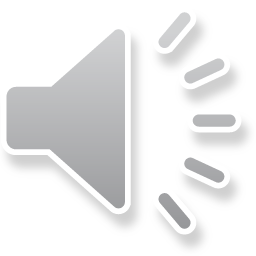 Binární operace dané tabulkou
Pro určení asociativity využijeme pomocná pravidla:
EN ….. Toto pravidlo nevyužijeme
K ………Toto pravidlo nevyužijeme
AG …… pravidlo využijeme, g = a
e)        M = {a, b, c}
ND  ⋀   A   ⋀   K   ⋀   EN   ⋀    EI   ⋀  ZR
 
g = a (agresivní prvek)
?
A   ⇒   (ZR   ⇔   EI)
0     1        0       1       0
1
?
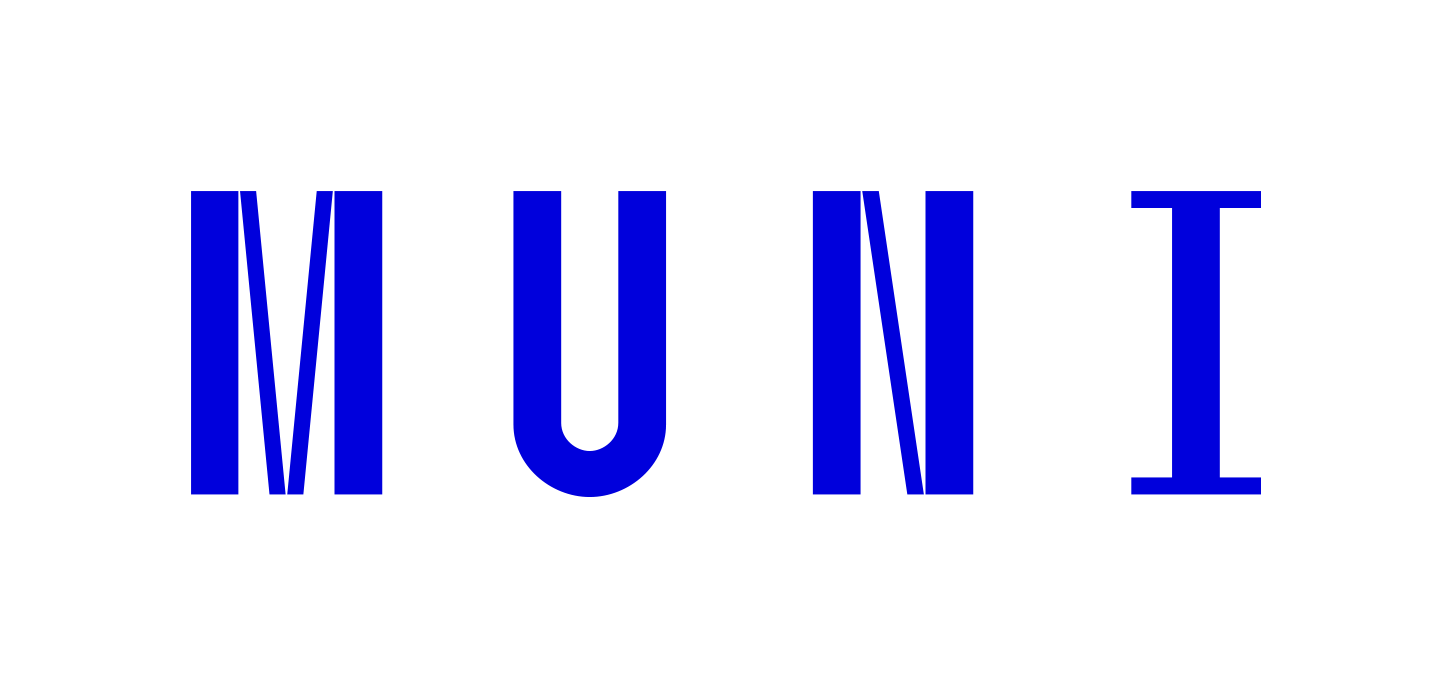 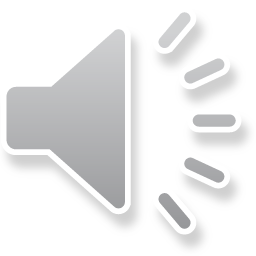 Zůstalo celkem 8 trojic: bbb, bbc, bcb, cbb, bcc, cbc, ccb, ccc u kterých je třeba vyšetřit asociativitu dle definice, tj. (∀ a, b, c ϵ M)[(a ○ b) ○ c = a ○ (b ○ c)]. 

e)
bbb: (b ○ b) ○ b  =  b ○ (b ○ b)
	  b ○ b =  b ○ b
                          b = b      A 
bbc: (b ○ b) ○ c  =  b ○ (b ○ c)
	b ○ c =  b ○ a
                          a = a      A 
bcb: (b ○ c) ○ b  =  b ○ (c ○ b)
	  a ○ b =  b ○ b
                          a = b      A
ND  ⋀   A   ⋀   K   ⋀   EN   ⋀    EI   ⋀  ZR
 
g = a (agresivní prvek)

(M, ○) grupoid
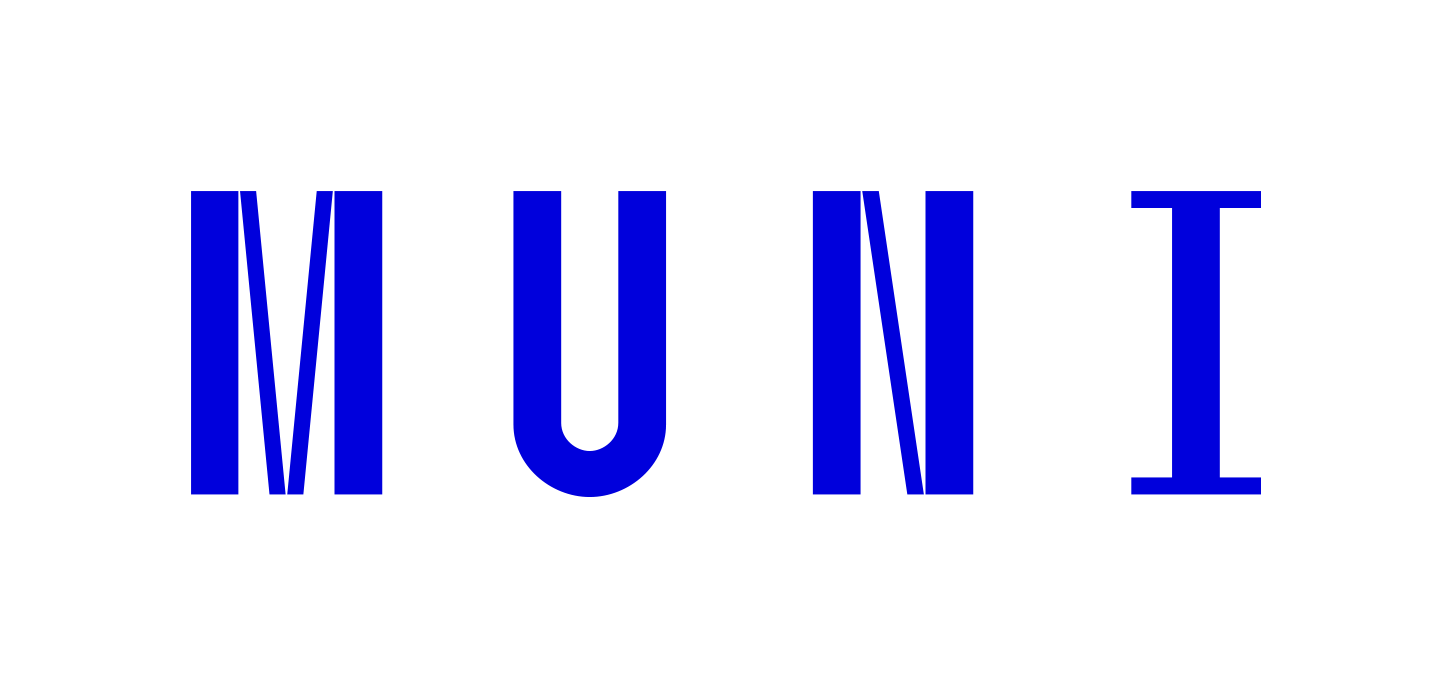 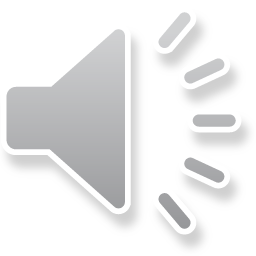 Binární operace dané tabulkou
Pro určení asociativity využijeme pomocná pravidla:
EN …. e = a,  pravidlo využijeme
K ………pravidlo nevyužijeme
AG …… pravidlo využijeme, g = b
f)        M = {a, b, c}
?
A   ⇒   (ZR   ⇔   EI)
0     1        0       1       0
1
?
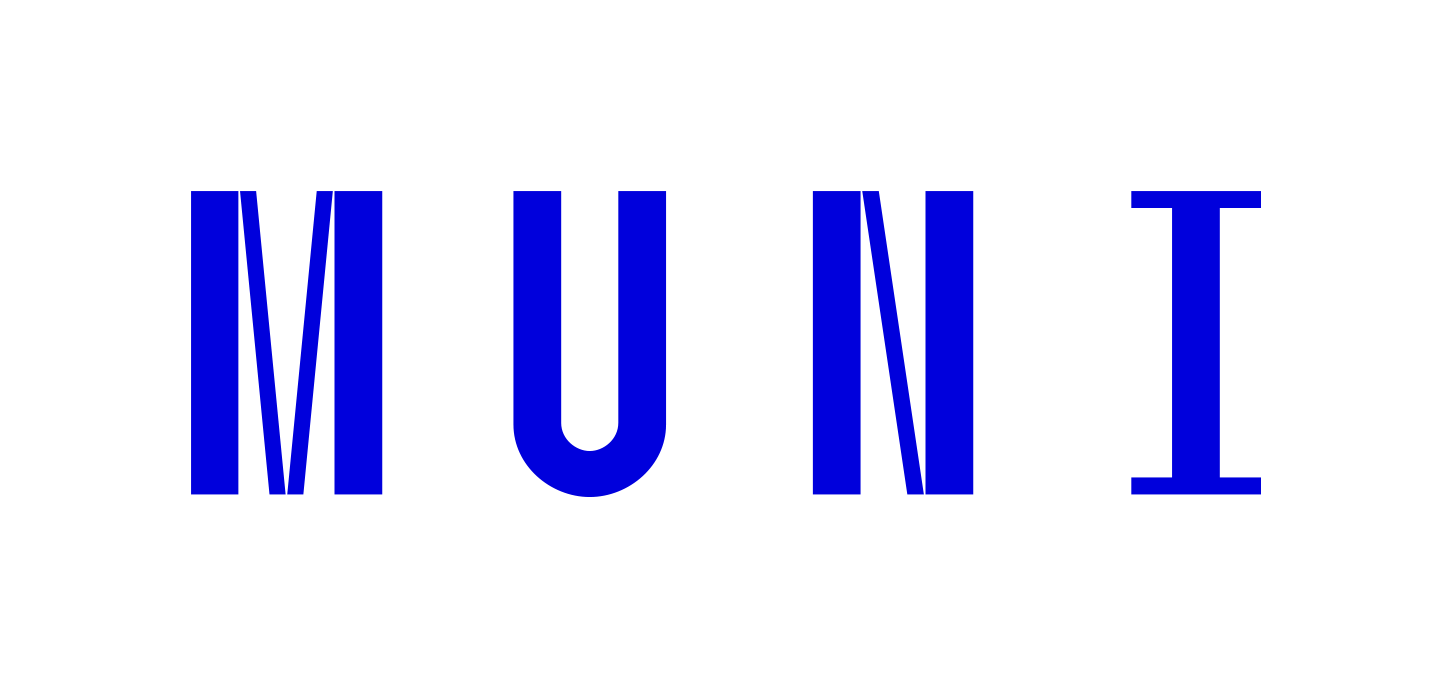 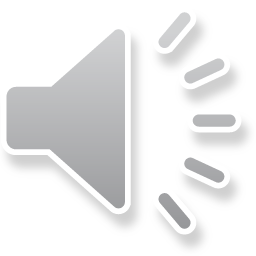 Binární operace dané tabulkou
Pro určení asociativity využijeme pomocná pravidla:
EN …. e = a,  pravidlo využijeme
K ………pravidlo využijeme
AG …… g = b, pravidlo využijeme,
f)        M = {a, b, c}
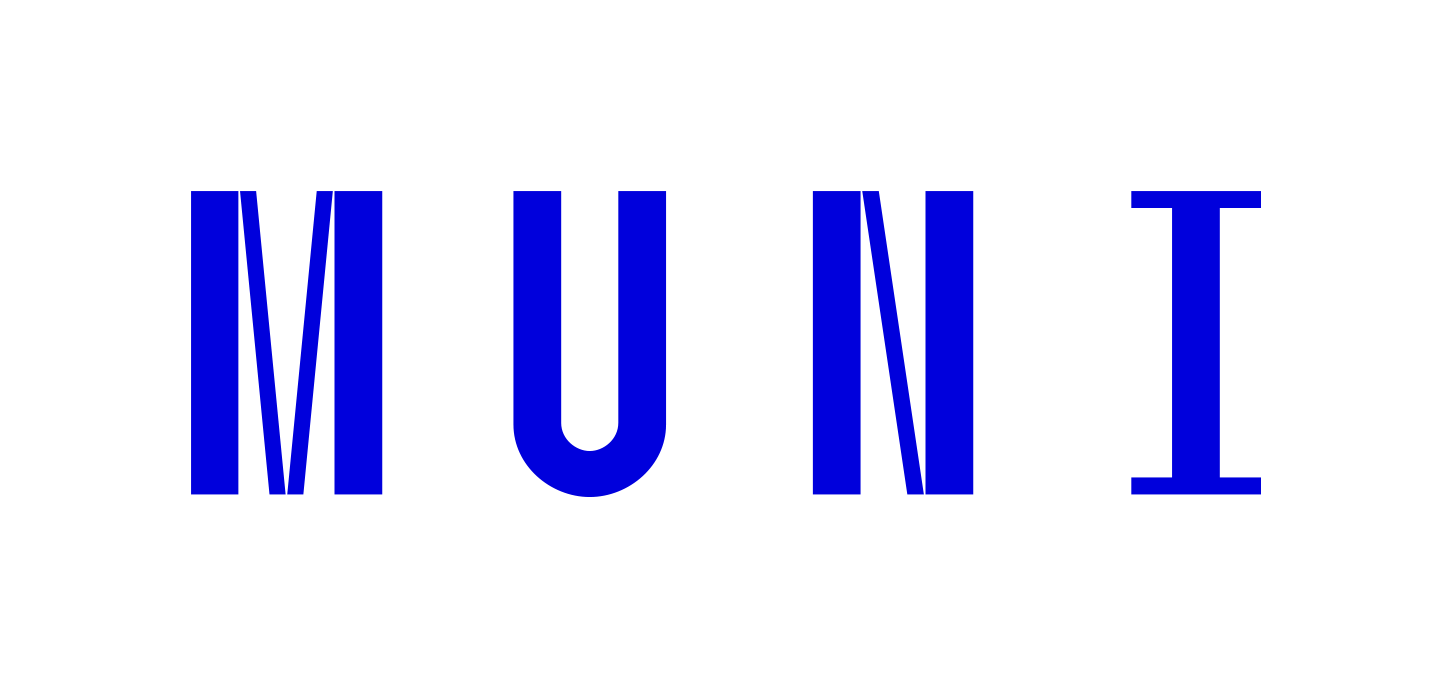 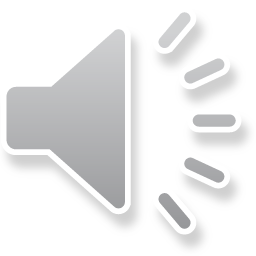